Способы обращения к API
http запрос–ответ
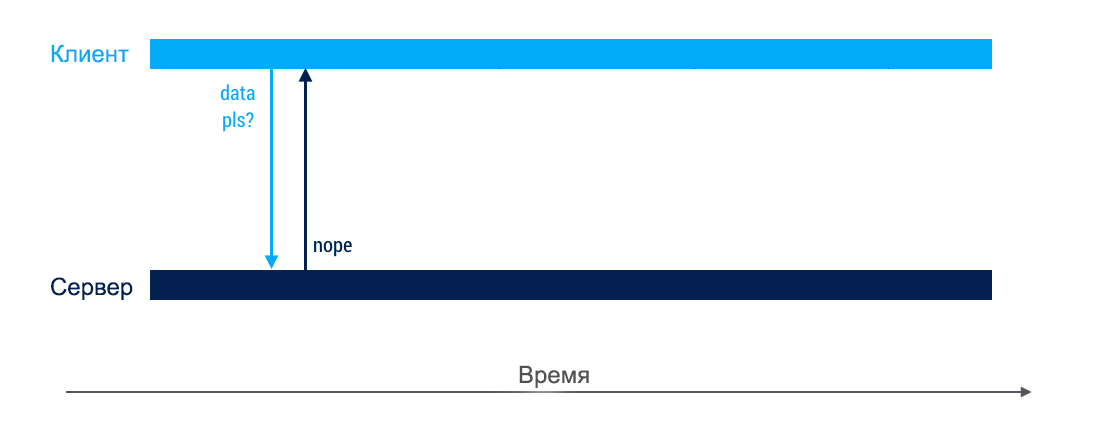 polling
pushing
клиент опрашивает сервер с определённой периодичностью
после установки соединения сервер может присылать данные клиенту самостоятельно
Comet
Не нужно явно посылать запросы
Работает нативно
short polling
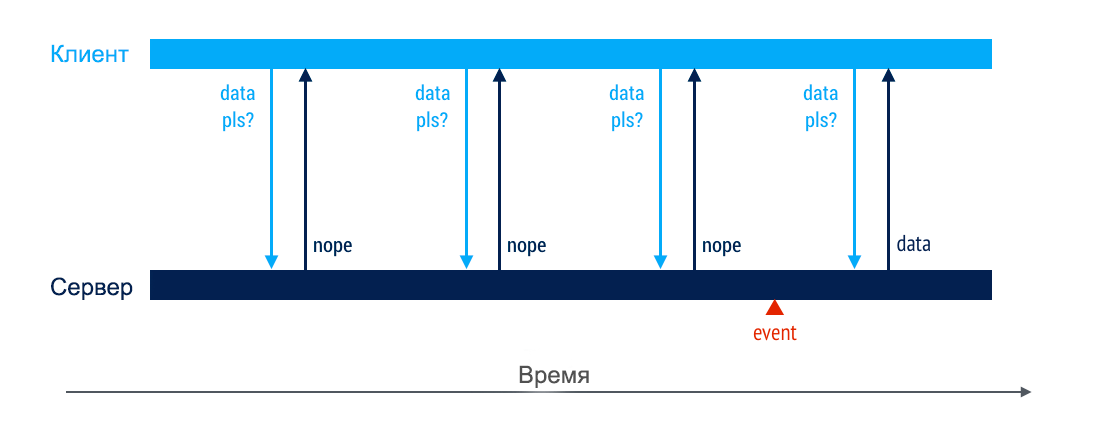 long polling
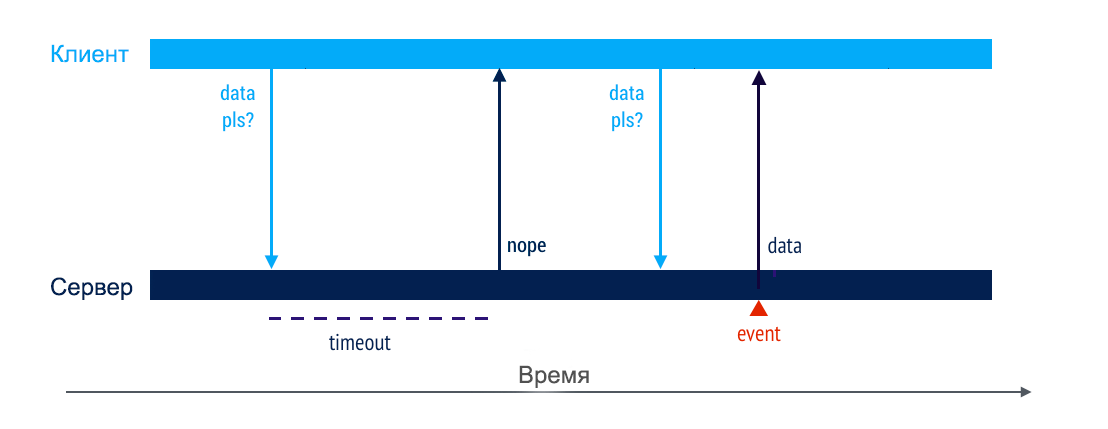 streaming
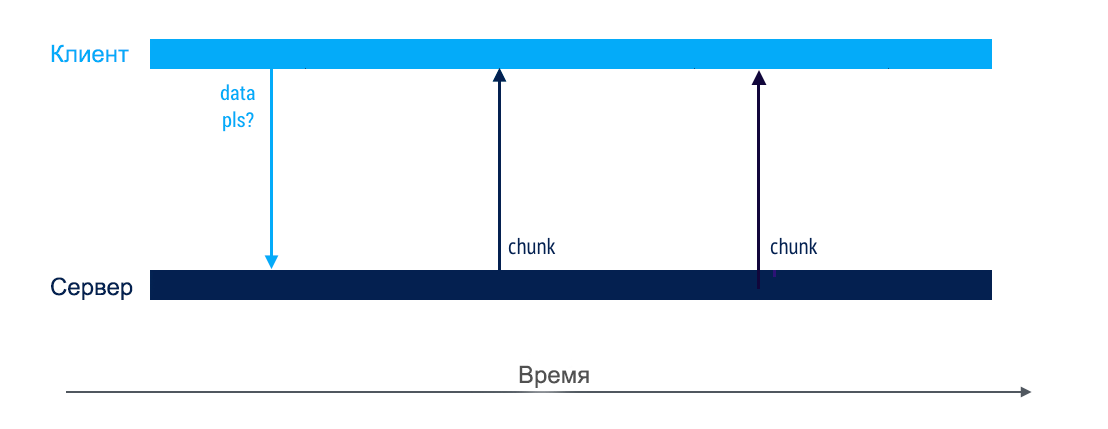 SSE — Server Sent Events
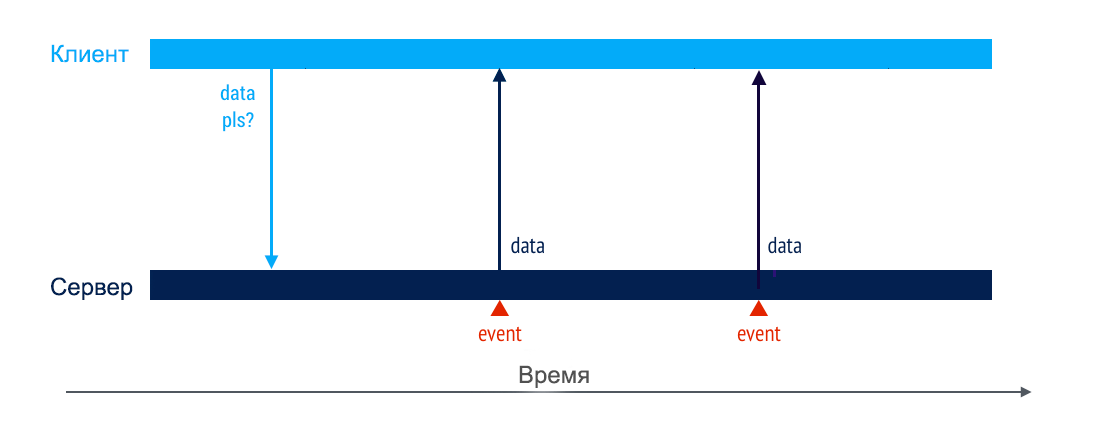 http 1.1 (чанки)
html 5.0 (SSE)
шестнадцатеричные данные
данные собираются в буфере
API поверх чанков
текстовые данные
доступны сразу
различные типы событий
переподключение
webhook
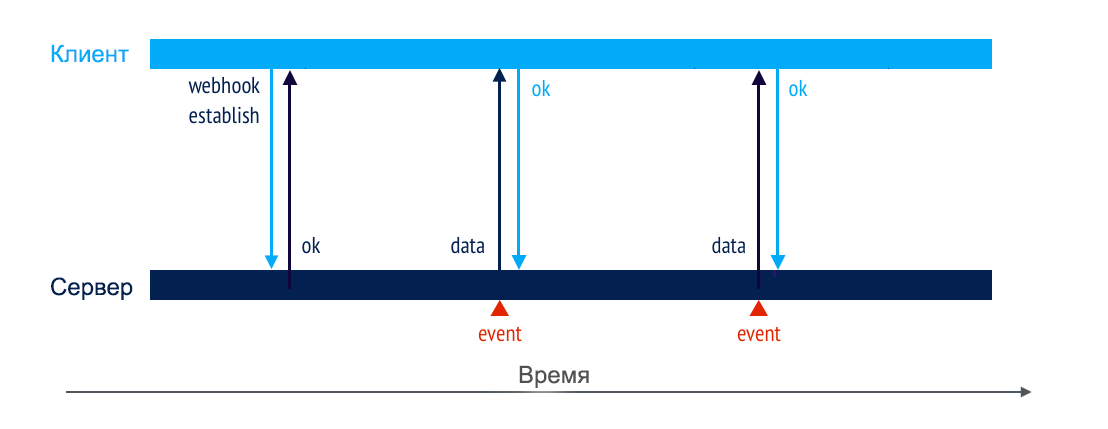 websocket
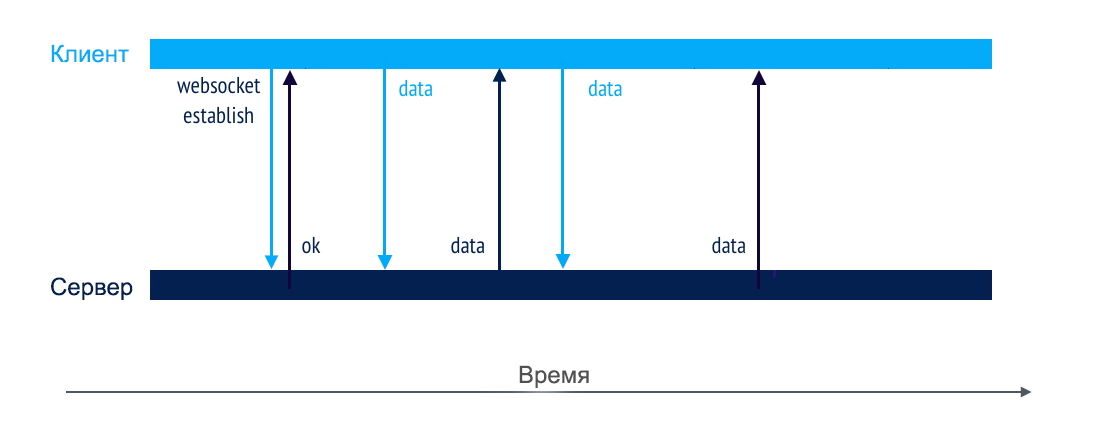